Совместные работы детей и родителей
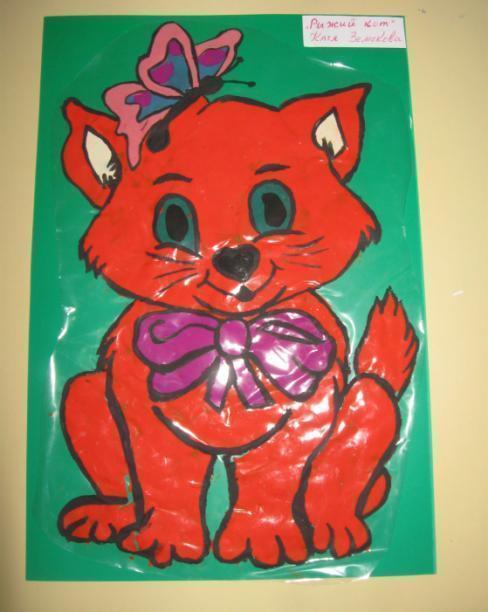 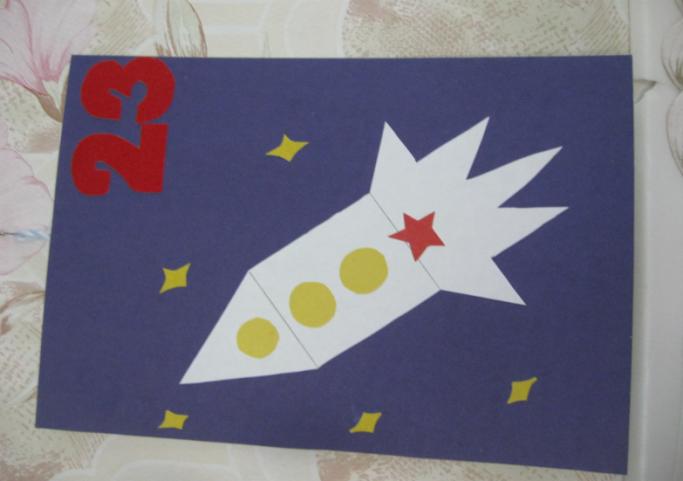 С 23 февраля
Рыжий кот
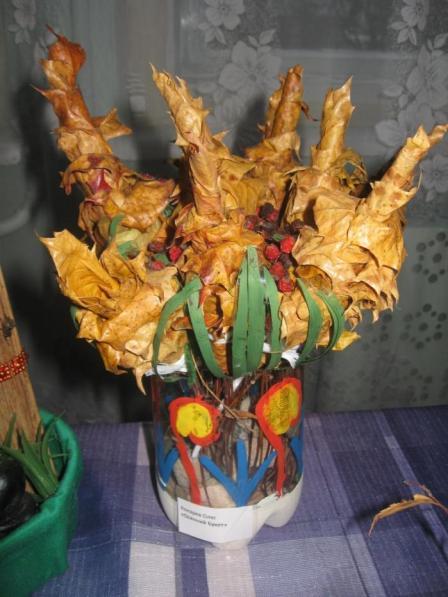 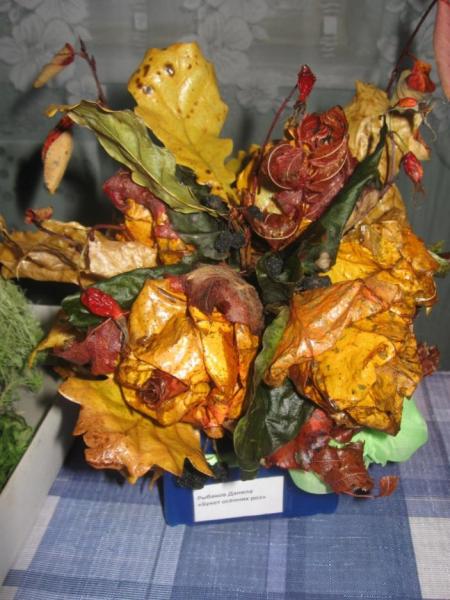 Осенние букеты
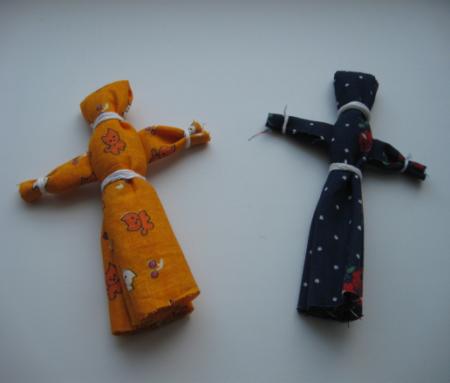 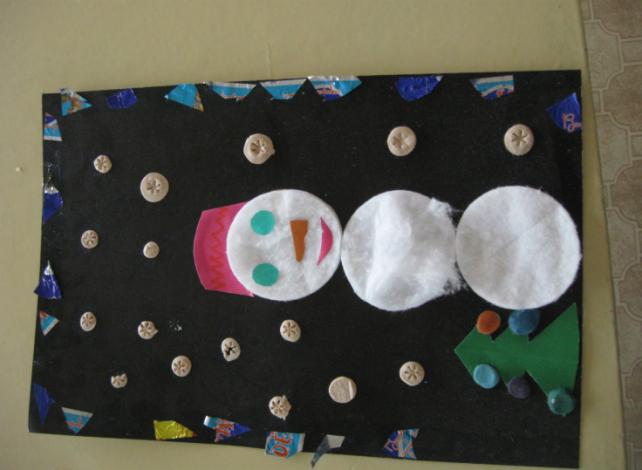 Куколки
Снеговик
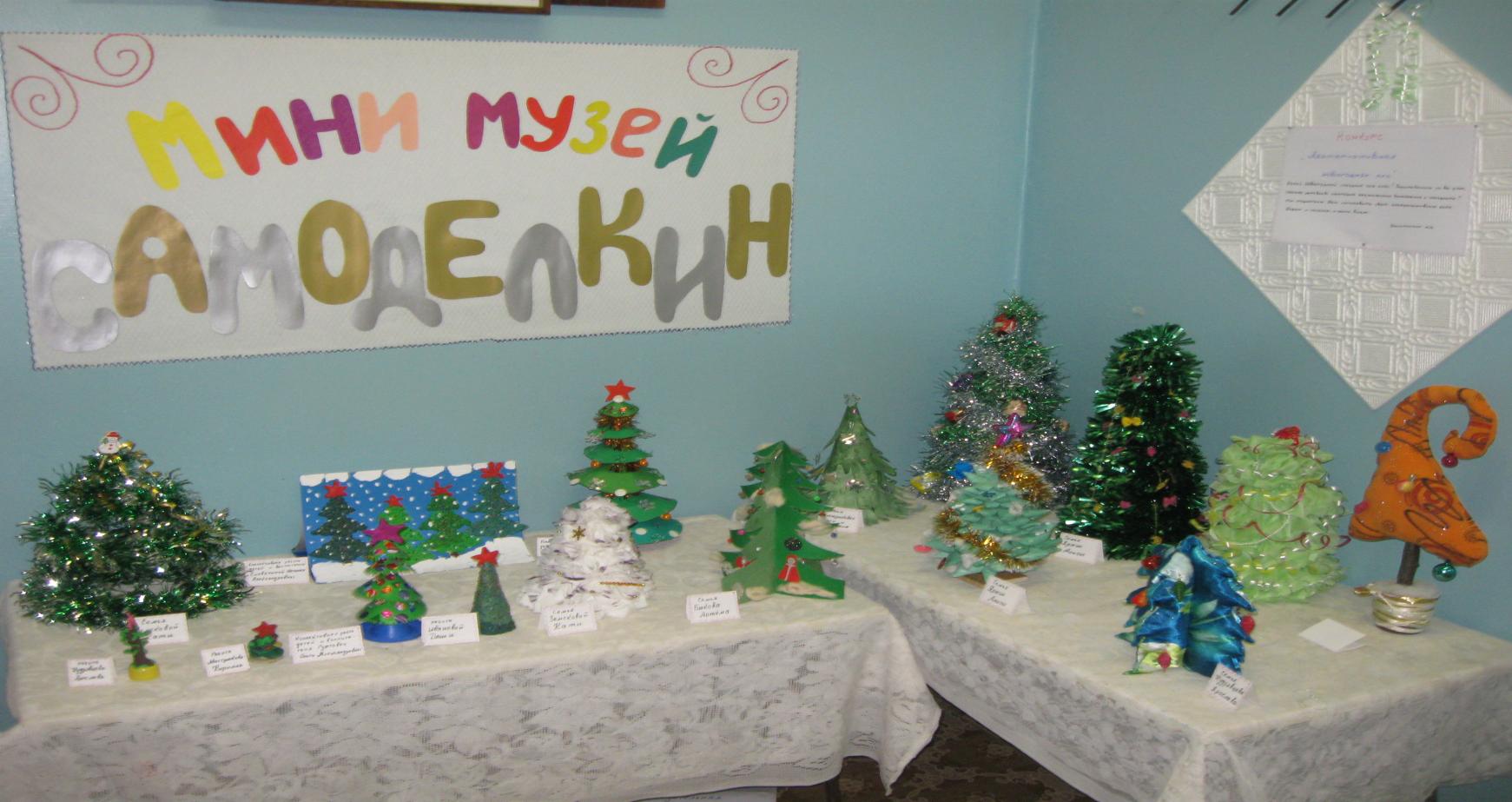 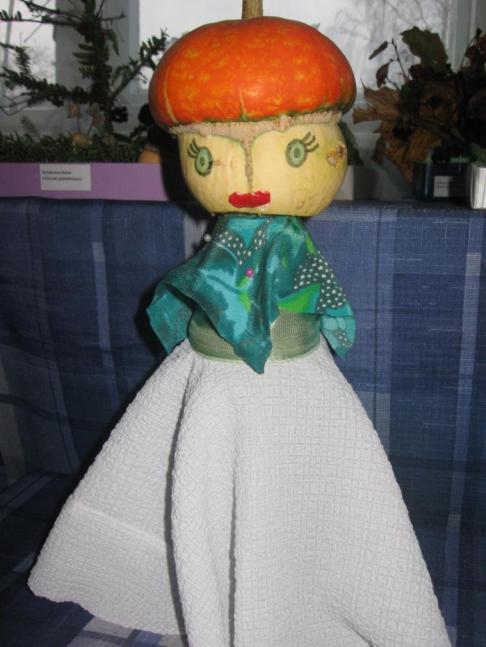 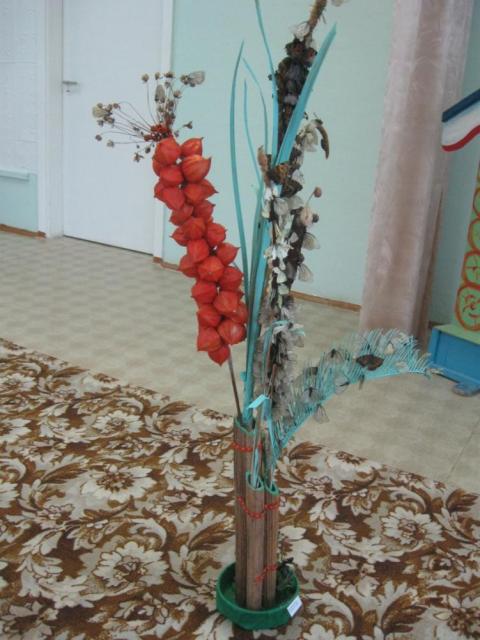 Мисс очарование
Воспоминания о лете
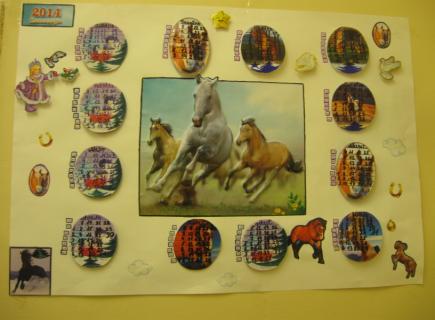 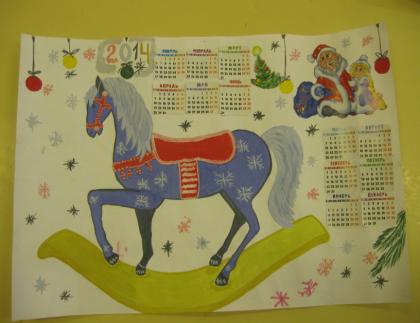 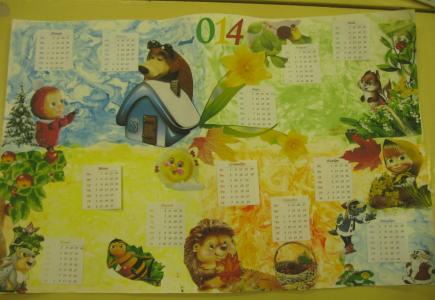 Календарь
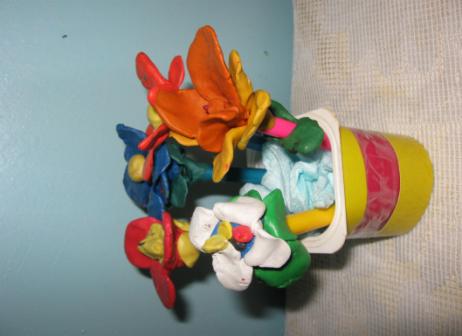 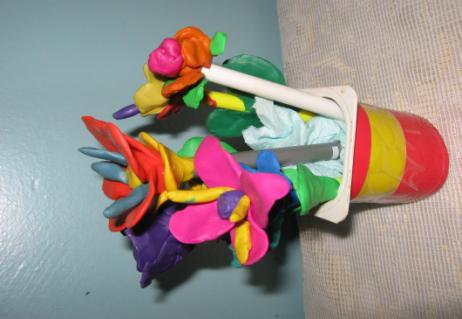 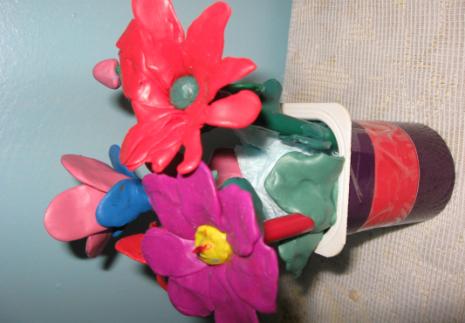 Пластилиновые цветочки
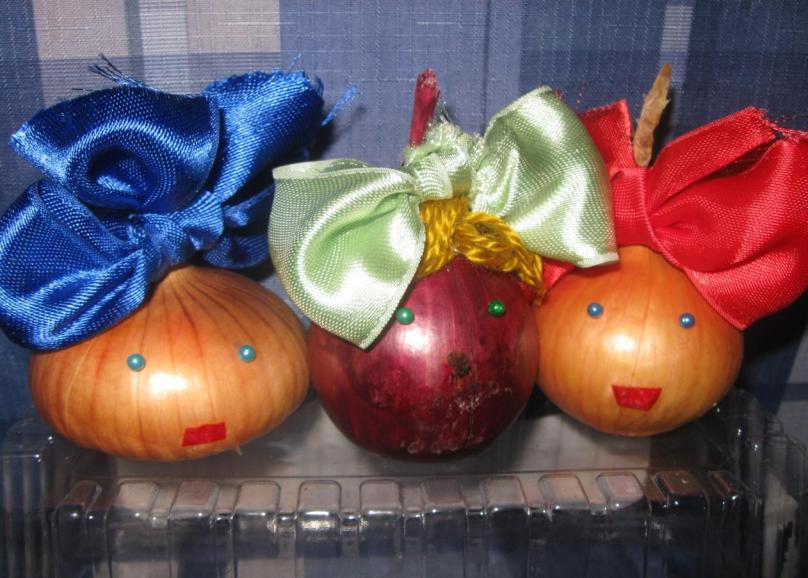 Три девицы
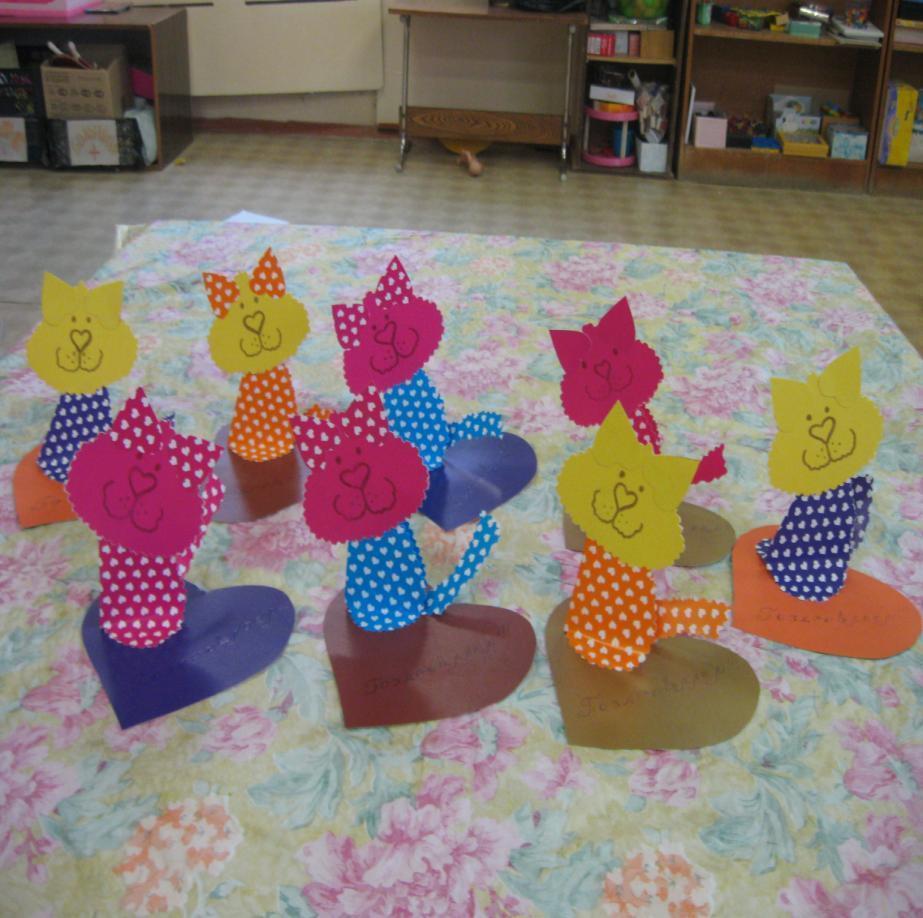 Поздравляю!
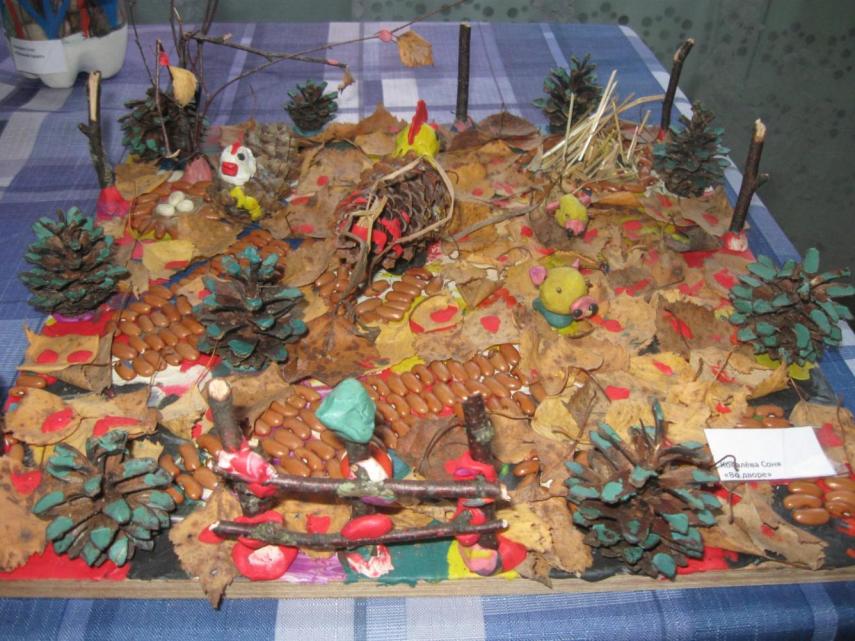 Во дворе
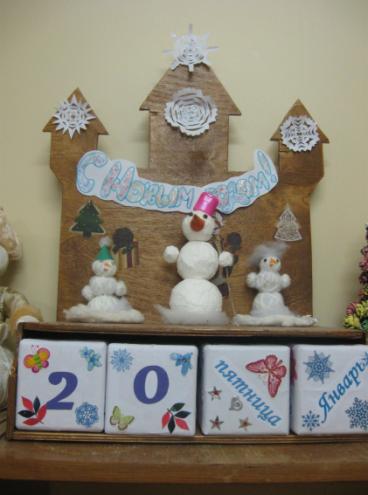 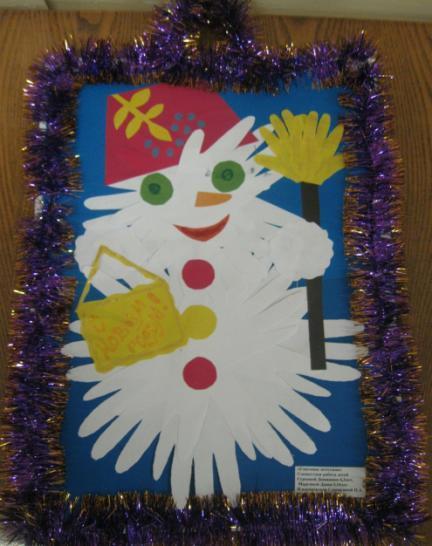 Снеговик
Чудо  календарь
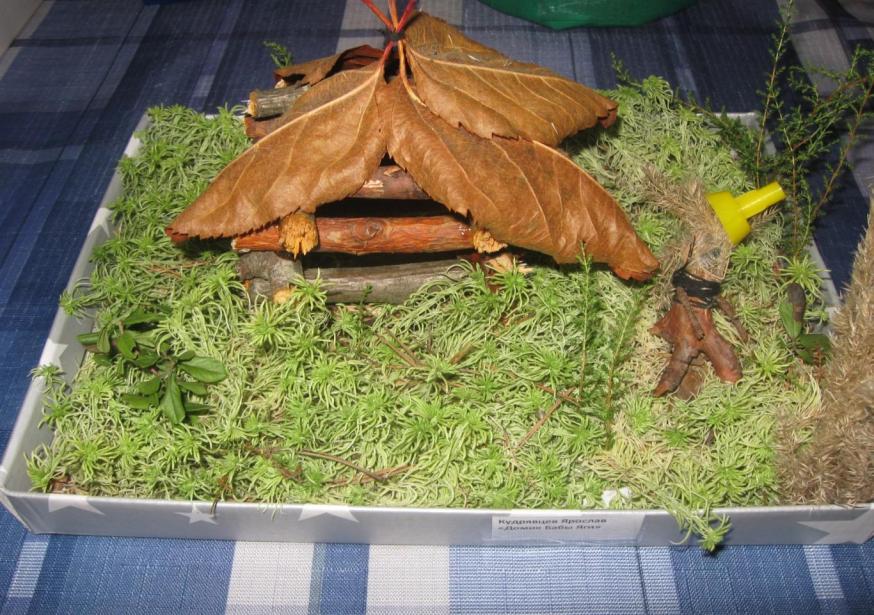 домик  Бабы - Яги
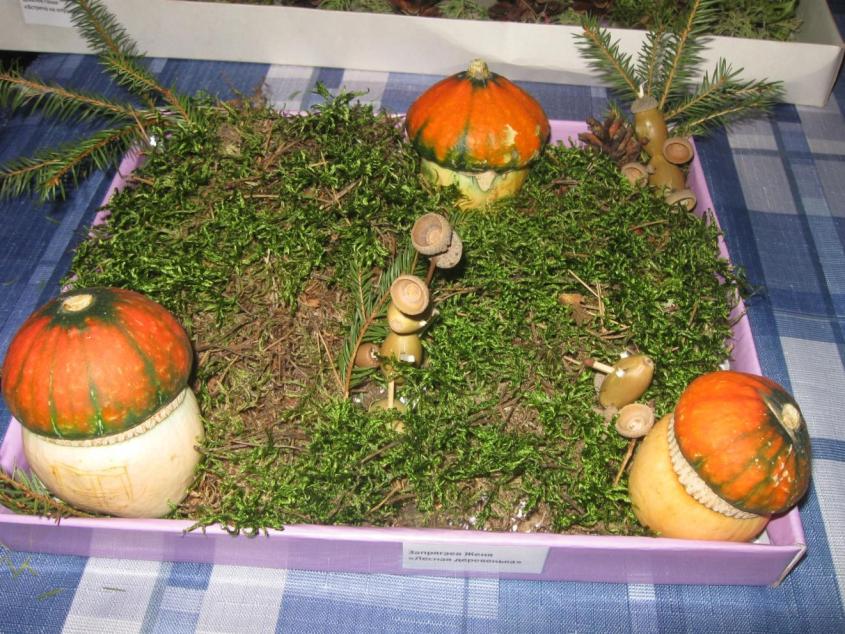 Лесная деревенька
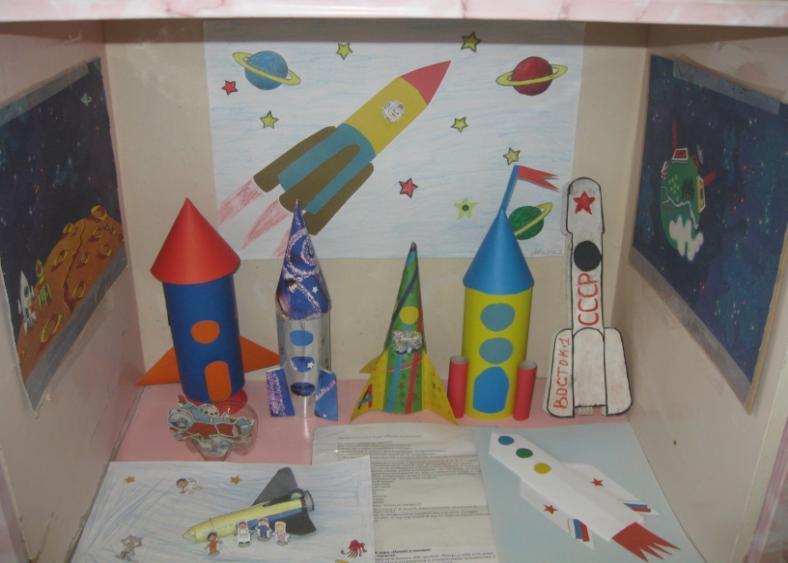 Космическая техника
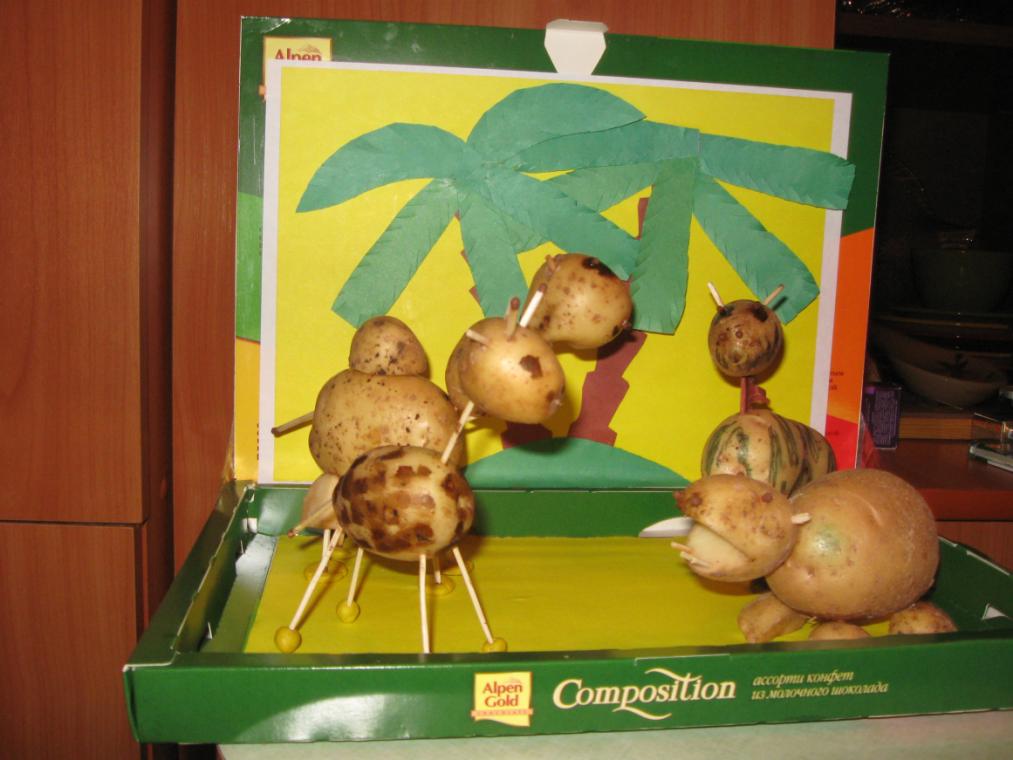 Животные жарких стран
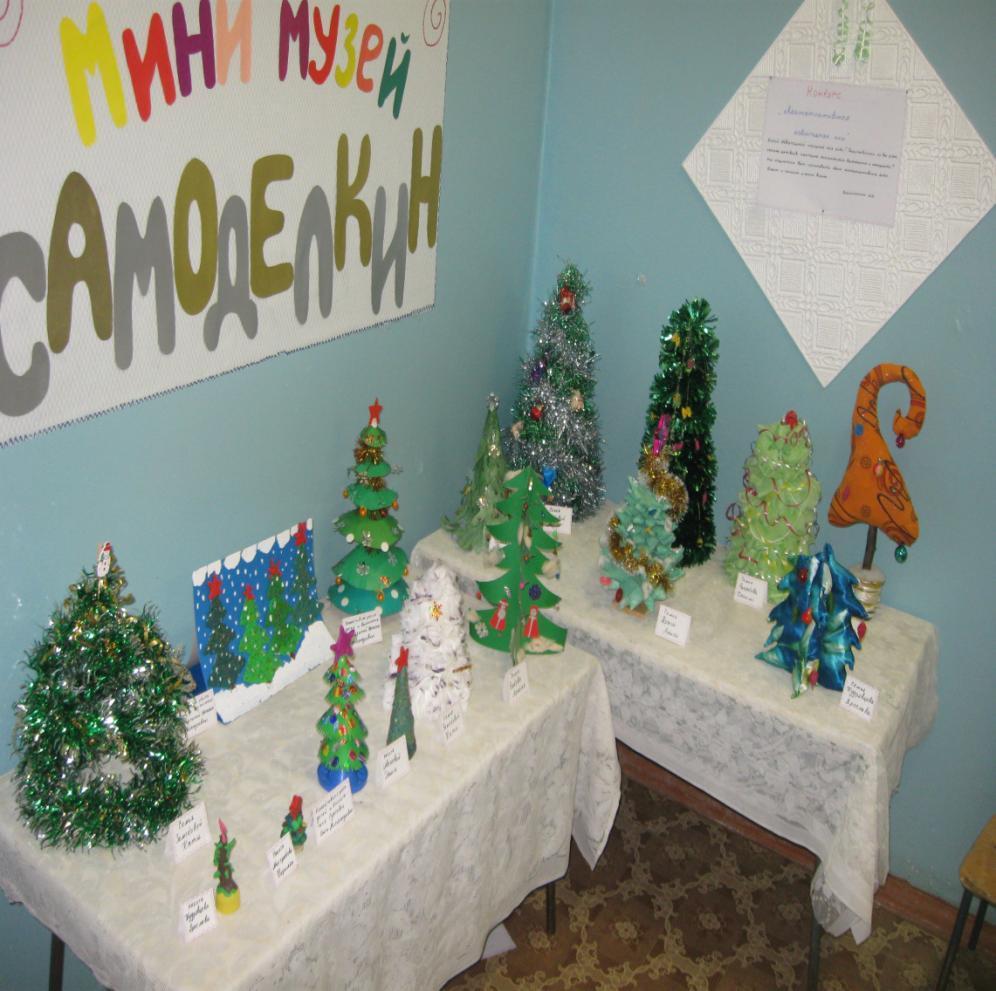 Ёлочка нарядная
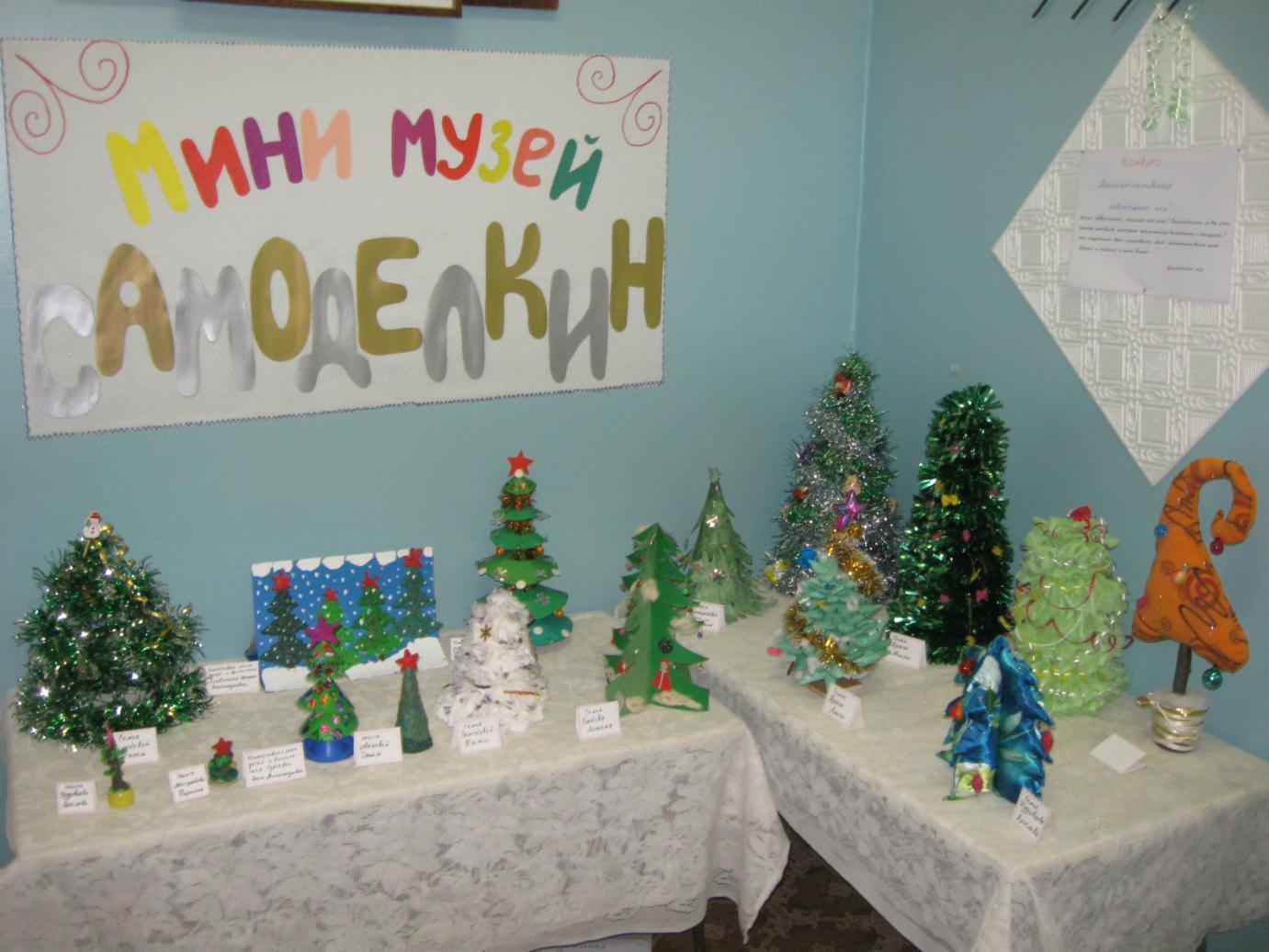 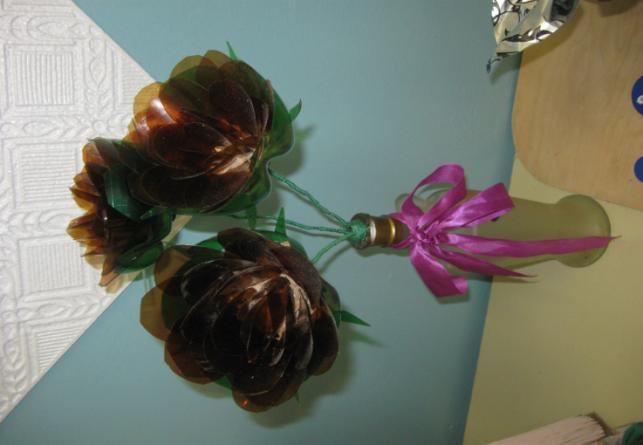 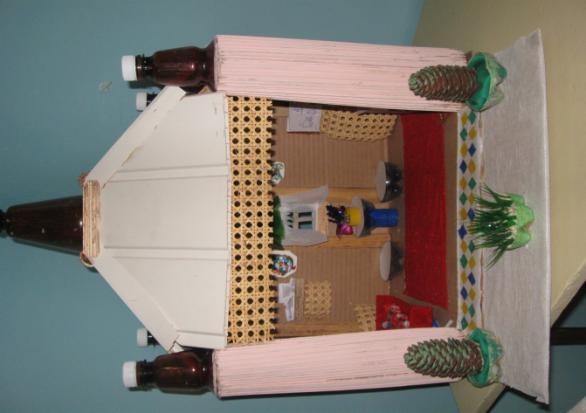 Ваза с цветами
Домик
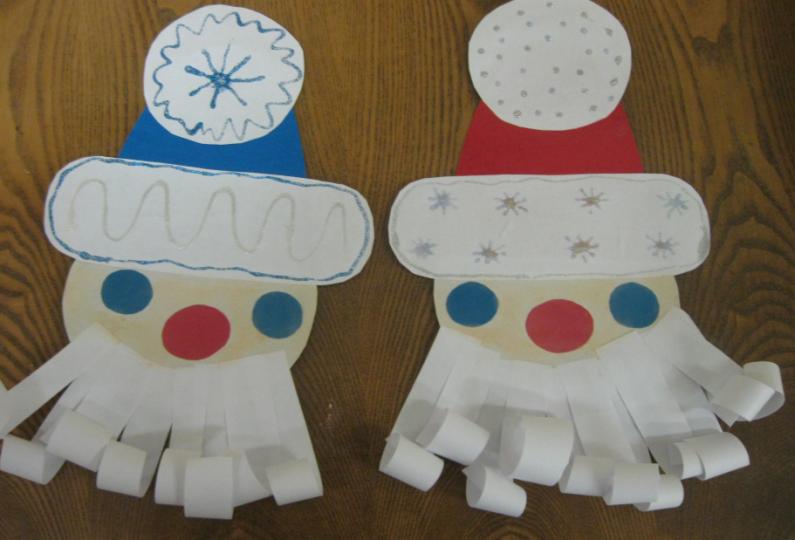 С новым годом!